Figure 8. The average density of glia in the subgenual part of area 24 from controls and subjects with bipolar ...
Cereb Cortex, Volume 10, Issue 3, March 2000, Pages 206–219, https://doi.org/10.1093/cercor/10.3.206
The content of this slide may be subject to copyright: please see the slide notes for details.
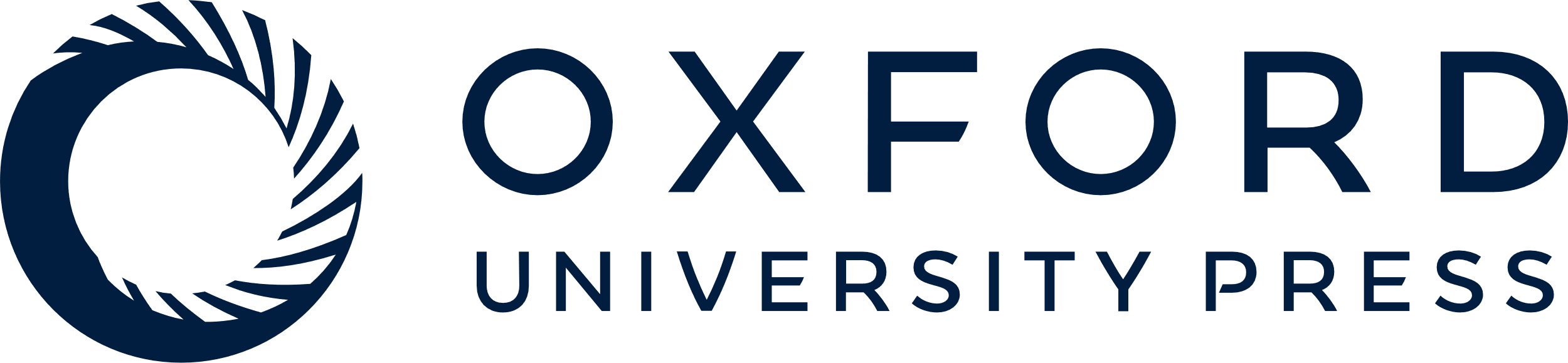 [Speaker Notes: Figure 8.  The average density of glia in the subgenual part of area 24 from controls and subjects with bipolar depression (BD) or major depressive disorder (MDD). The data was averaged from studies of brains from three different sources. [Modified from Öngür et al. (Öngür et al., 1998b).]


Unless provided in the caption above, the following copyright applies to the content of this slide: © Oxford University Press]